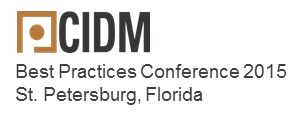 CIDM Best Practices 2015AuthorBridge – Guided + Fluid authoring for SMEs and occasional contributors
Patrick Baker, VP Development & Professional Services
Stilo International
The 4 classic models of content authoring
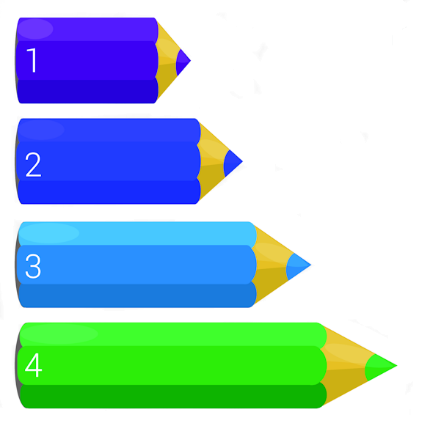 FREE-FORM: How it looks, not what it is
Author friendly, little to no restrictions, but sacrifices  intelligence needed for machine processing, portability, reuse, repurposing, and personalization
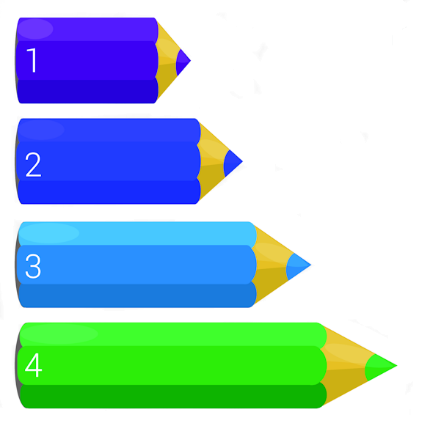 FORM-DRIVEN: Highly constrained
Guarantees machine intelligence, authors typically disdain such a highly-restrictive user experience
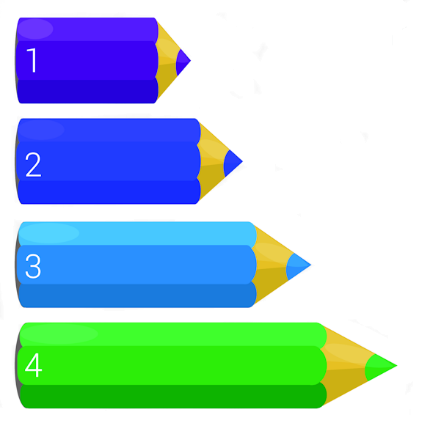 STRUCTURE-DRIVEN: Direct XML tagging
Guarantees machine intelligence, open standards, greatest portability and flexibility, but too complex for casual authors
TEMPLATE-DRIVEN : Constrained
Less constrained for the author than form-driven, difficult to ensurerich semantic intelligence for machine processing, difficult to maintain, transformation required, authors still feel overly constrained
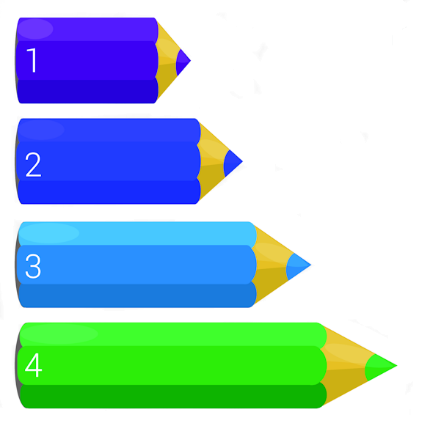 The emerging 5th Model
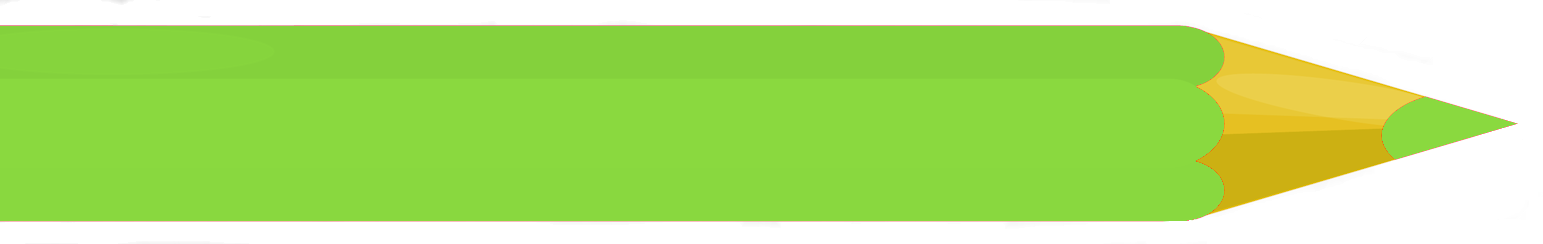 GUIDED + FLUID AUTHORING
The best of all 4 classic models
Looks and feels much more like free-form authoring
No explicit tagging or structure to directly manage
The schema acts like an unobtrusive base template
Visual controls and cues guide the author naturally (task structure panes, templates..)
Represented under the covers as rich structured content
Guarantees capture of semantics for processing
Captures author intent without the complexity
Based on open standards and architecture
Directly reads/writes to rich semantic format without any awareness of author or need to know
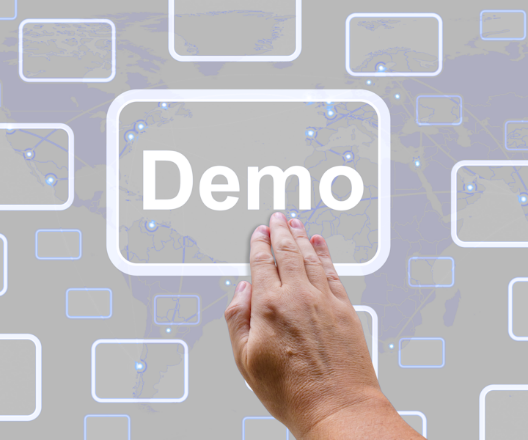 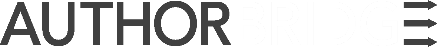